Устный счёт.
Найдите значение выражения удобным способом
3000
2608 + 529 + 392 + 271
800
Прочитайте числа в порядке убывания
2076901, 20780, 258999, 2078000
2078000
2076901
258999
= 200000 + 50000 + 8000 + 900 + 90 + 9
20780
= 20000 + 700 + 80
Вычислите
90 ∙ 6
= 540
500 ∙ 7
= 3500
83 ∙ 2
= 166
3 сотни ∙ 8
= 24 сотни
= 2400
9 десятков ∙ 4
= 36 десятков
= 360
Продолжительность жизни бурого медведя 50 лет, белого медведя-30, дикого кабана 20лет. Как одним словом назвать продолжительность жизни всех трёх животных?
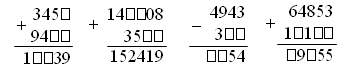 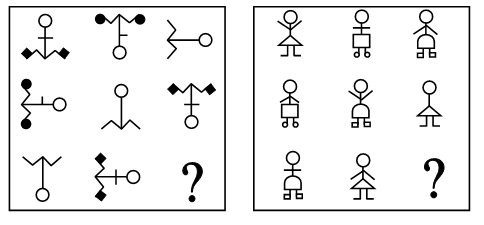 О каких свойствах умножения говорят эти записи
1) 4 ∙ 3 = 3 ∙ 4
2) (5 + 3) ∙ 4 = 5 ∙ 4 + 3 ∙ 4
3) 5 + 5 + 5 = 5 ∙ 3
4) 20 ∙ 10 = 200
    300 ∙ 100 = 30000
576 ∙ 9
(500 + 70 + 6) ∙ 9
500 ∙ 9 + 70 ∙ 9 + 6 ∙ 9
4500 + 630 + 54
5184
Письменные приёмы умножения
5 7 6
Х       9
5 1 8 4
Гришина И.В.   №  217-931-592
Письменные приемы умножения многозначного числа на однозначное .
А сейчас все по порядку:
   Встанем дружно на зарядку.
   Руки в сторону согнули, 
   Вверх подняли и махнули.
   Спрятали за спину, 
   Оглянулись  через правое плечо,
   Через левое ещё, 
   Дружно присели,
   Пяточки задели.
   На носочки поднялись,
   Опустили руки вниз.
5124 ∙ 2		6 ∙ 2747 		23452 ∙ 7
А что вы будете делать в этом случае?
2т 375кг ∙ 3
Алгоритм решения.
Заменю крупные единицы мелкими.
Выполню умножение натуральных чисел.
Заменю мелкие единицы крупными.
Самостоятельная работа
1в                               2в
              1. Решить пример
        57168 ∙ 6                43857 ∙ 7
              2. Проверь себя стр.77(Внизу)
-всё было понятно-возникли небольшие трудности-нужна помощь
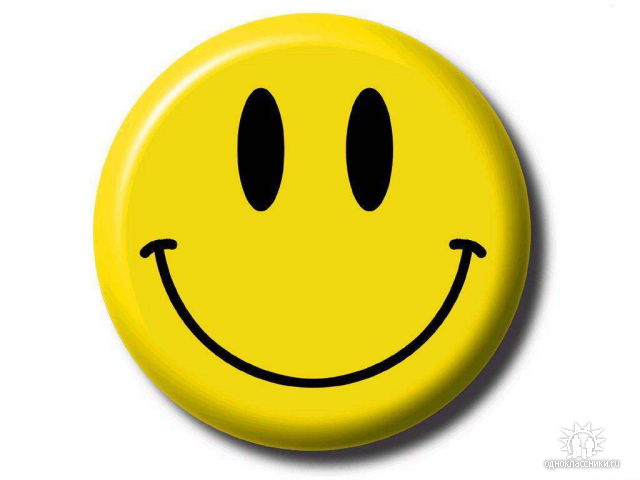 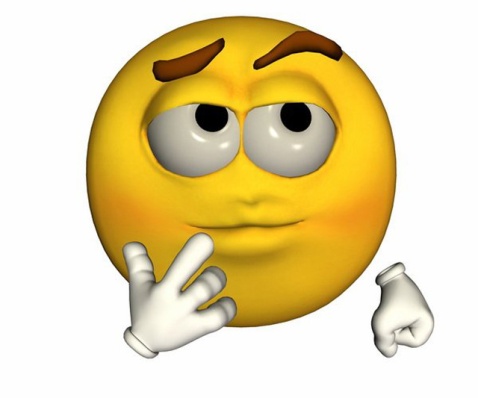 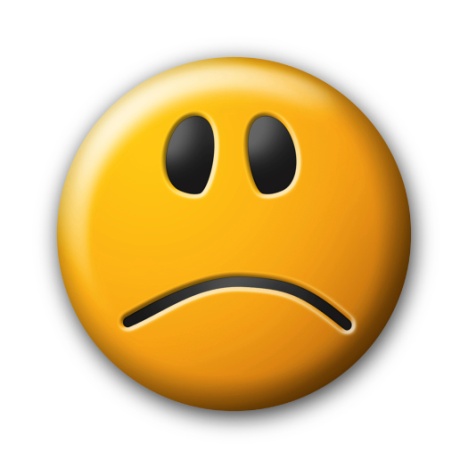